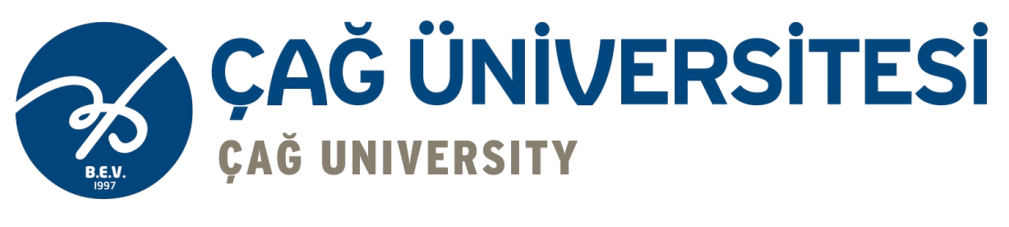 Kurumsal Değişim Yönetimi ModeliKalite Eğitimleri Serisi
Kalite Yönetimi Koordinatörlüğü
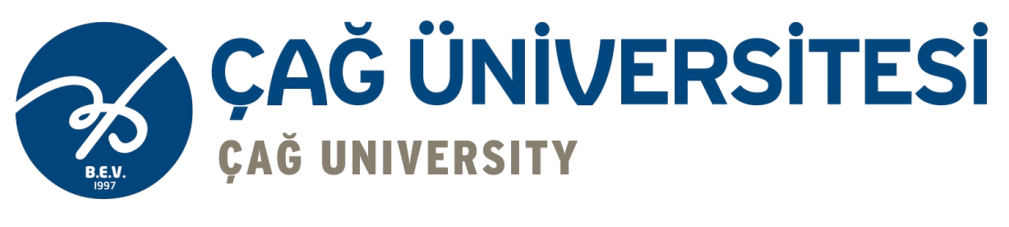 Değişim İhtiyacının Belirlenmesi Ve Değişim Ekibinin Oluşturulması
Değişim talebi, iç ve/veya dış paydaşlardan gelebilir. Değişim talebi, sadece bir birim kapsayacak şekilde kısmi veya bütün Üniversiteyi kapsayacak şekilde bütüncül olabilir. 
Değişim ihtiyacı ise, Üniversitenin misyon, vizyon ve stratejik amaçlarına uygun şekilde ilgili birim yöneticileri tarafından belirlenir.
Değişimi planlamak üzere, ilgili birim yöneticilerinden, öğretim elemanlarından, idari personelden, dış paydaşlardan bir ekip oluşturulur.  Bu ekibin temel görevi, değişim belgesini hazırlamak ve değişimin uygulanmasını değerlendirmektir.
Değişimin Planlanması
Taslak Değişim Belgesinin Hazırlanması 
Değişim belgesinde; mevcut durumun değerlendirilmesi, değişim ihtiyacının gerekçeleri, değişimin hedefleri ve yöntemlerinin kısaca belirtilmesi gerekir.  Belge, değişim ihtiyacını onaylayan yönetici tarafından gözden geçirilerek onaylanır.
Değişimin Planlanması
Değişim Belgesinin Paylaşılması 
Değişim belgesi, değişim ihtiyacını onaylayan yönetici tarafından ilgili iç ve dış paydaşlara duyurulur ve görüşleri istenir.
Değişimin Planlanması
Değişim Belgesinin İyileştirilmesi 
İç ve dış paydaşlardan gelen bildirimler değişim ekibinde değerlendirilerek değişim belgesi güncellenir.
Değişimin Planlanması
Üst Yönetimin Onayı ve Desteğinin Alınması 
Değişim belgesi son haline getirildikten sonra üst yönetime (değişim nesnesinin kapsamı ve düzeyine bağlı olarak Mütevelli heyet, Rektörlük, Senato, Dekanlık/Müdürlük) sunulur. 
Değişim Belgesinin Son Halinin Duyurulması 
Üst Yönetimin onayladığı haliyle değişim belgesi ilgili paydaşlara duyurulur.
Değişimin Uygulanması
Pilot Uygulama ve Sınama 
Değişimin uygulanması gerekirse küçük ölçekli pilot çalışmalarla sınanır. 
Uygulama 
Değişim, planda belirtilen yöntemler kullanılarak ve süreçler takip edilerek ilgili birimler tarafından uygulanır. 
Değişimin Uygulanmasının İzlenmesi 
Uygulama süreci periyodik olarak değişim ekibi tarafından izlenir, aksaklıklar uygulayıcı birimlerle işbirliği içinde giderilir ve devamında yaygınlaştırılır.
Değişim Sonuçlarının Değerlendirilmesi
Değişimin planlanan dönemi sonunda değişim hedeflerine ulaşılıp ulaşmadığı, önceden belirlenen ölçülebilir kriterler kullanılarak değerlendirilir. Ulaşılmadığı belirlendiğinde sorunların doğduğu aşamaya dönülerek düzeltici değişiklikler gerçekleştirilir.
Değişimin Ve Yeni Sistemin Kurumsallaştırılması
Değiştirilen davranışın, sürecin, yapının veya yöntemin kalıcı hale gelmesi için yönetmelik, yönerge değişiklikler yapılır ve özendirici sistemler kurumsallaştırılır.